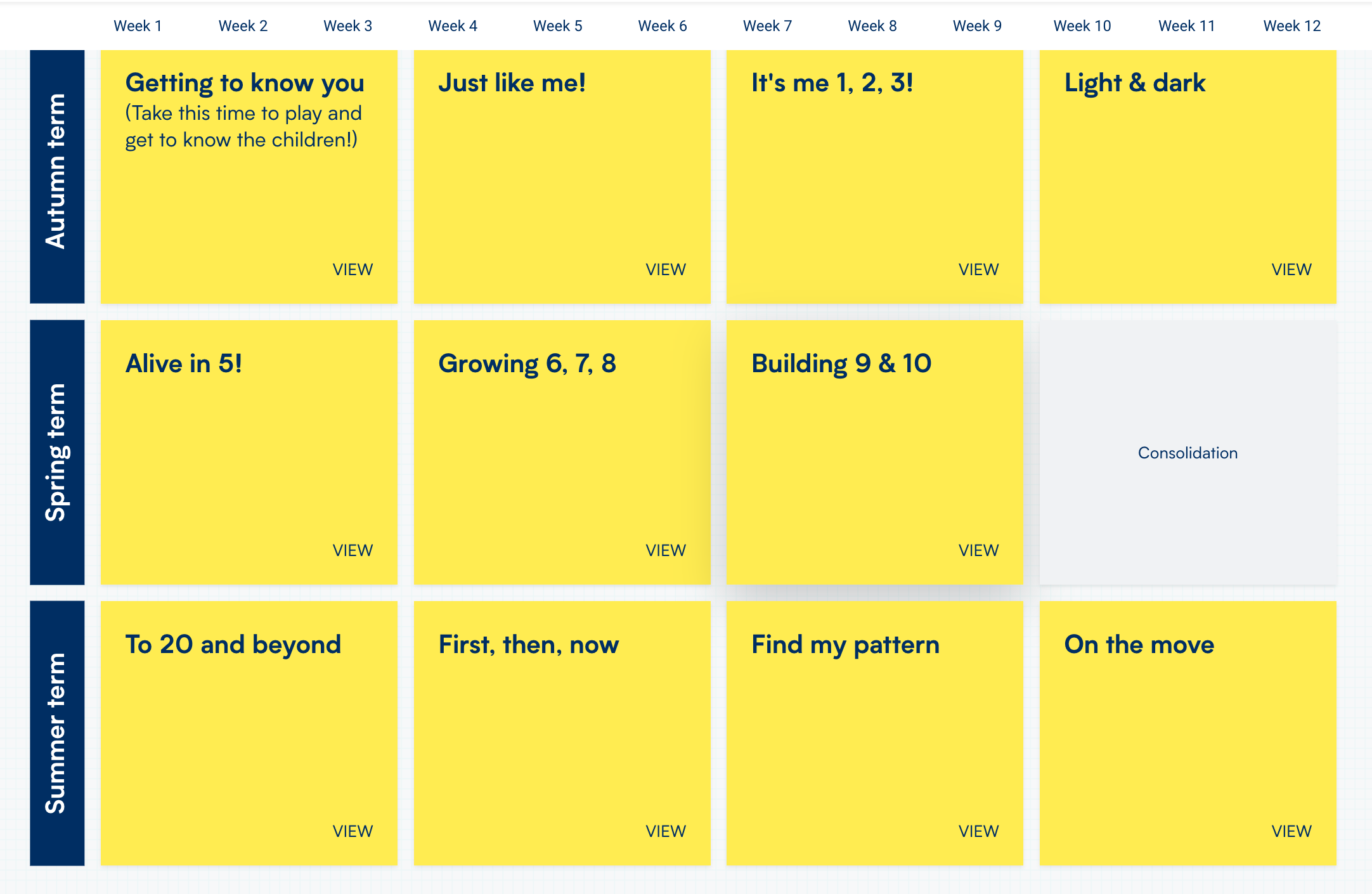 Rodmersham School
Medium Term Plans 
Maths 2022-2023
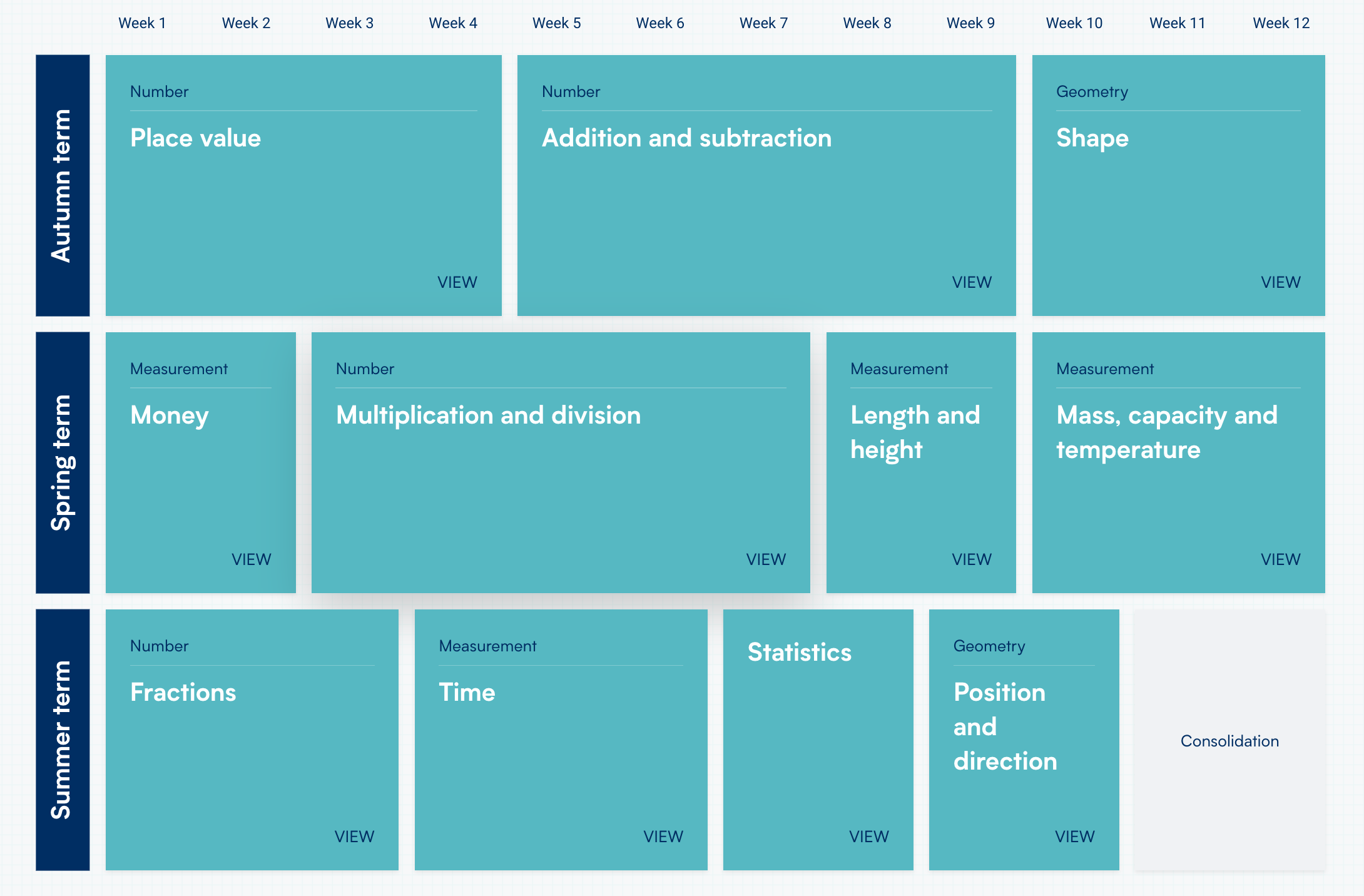 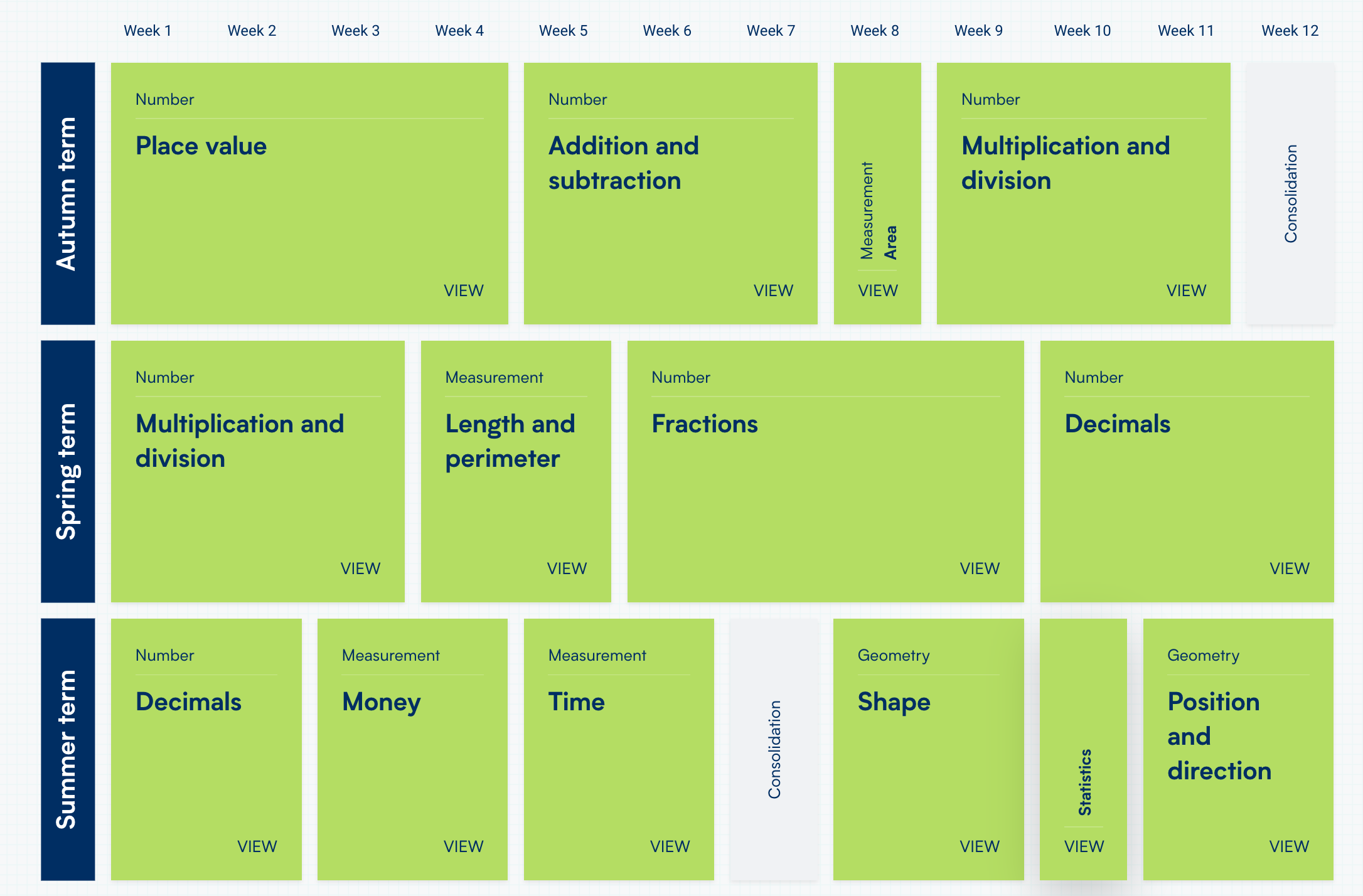 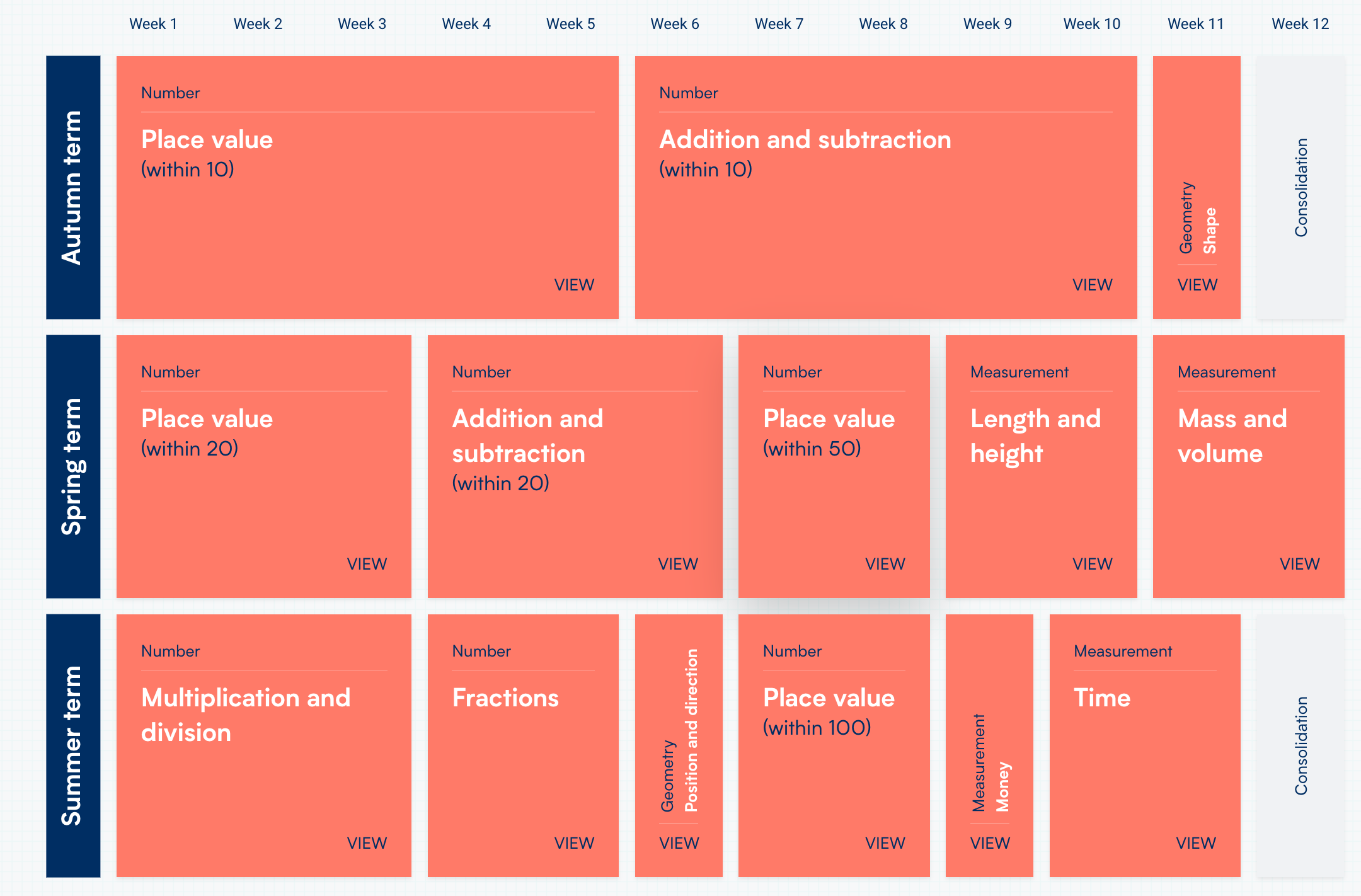 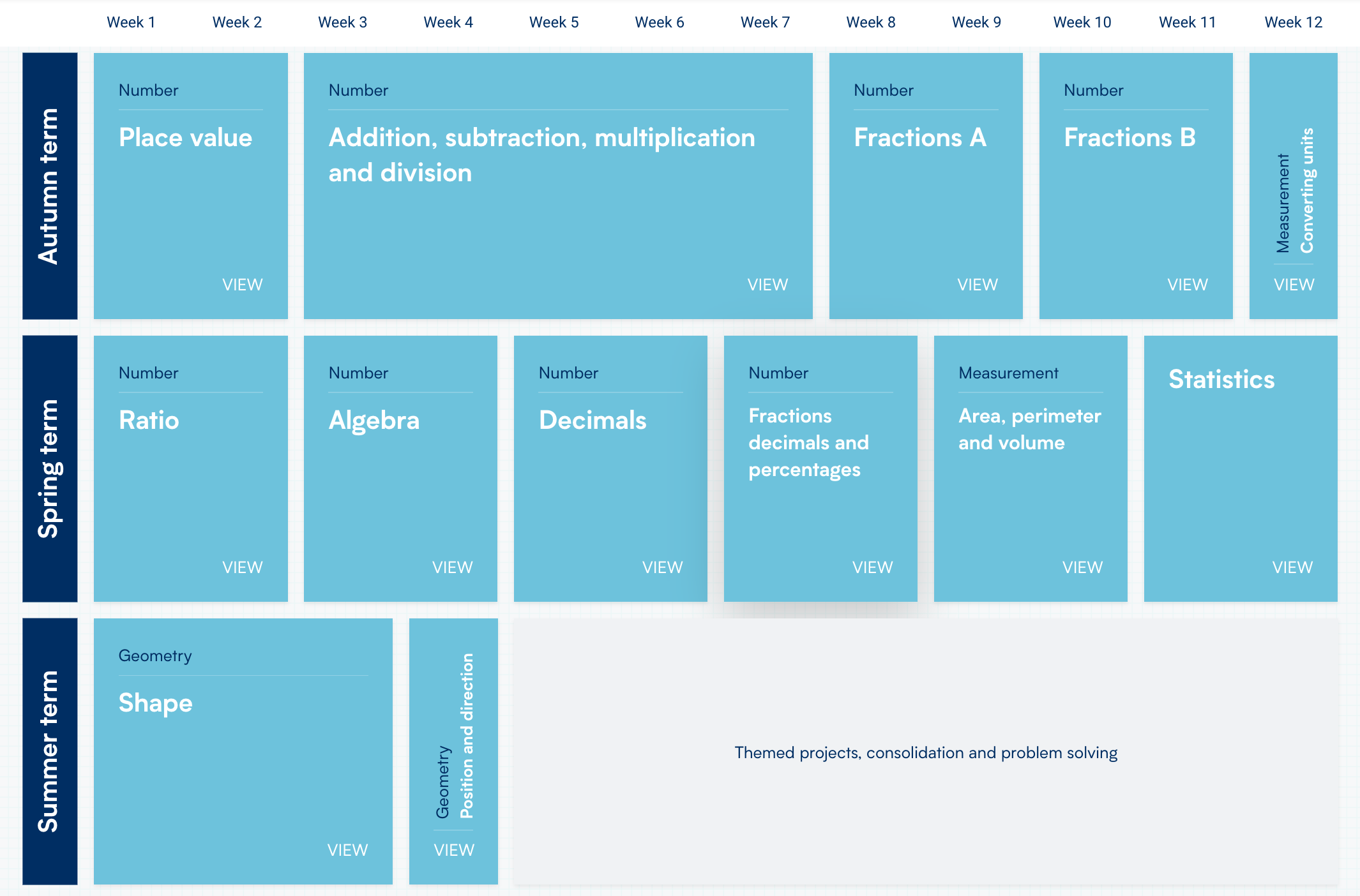 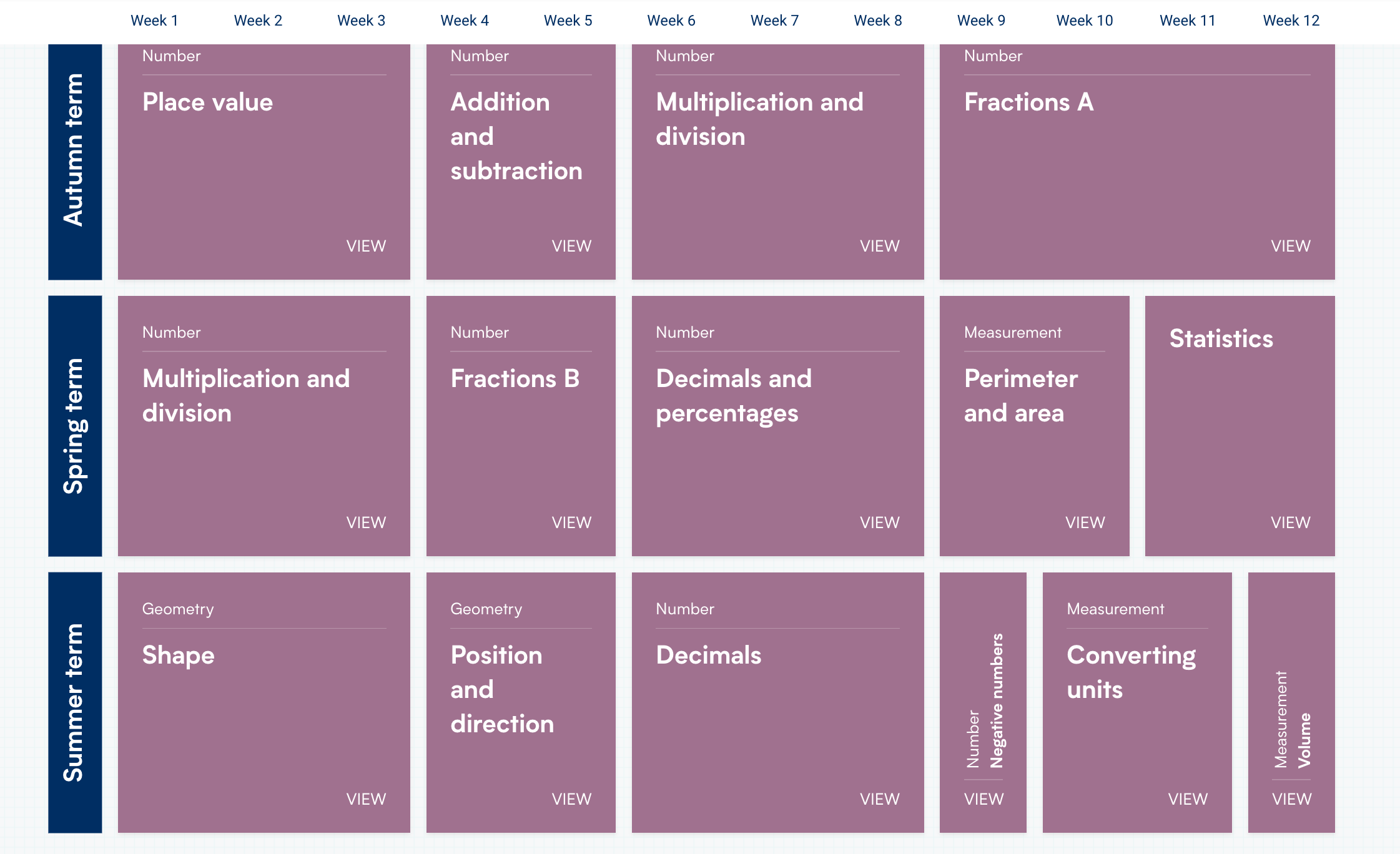 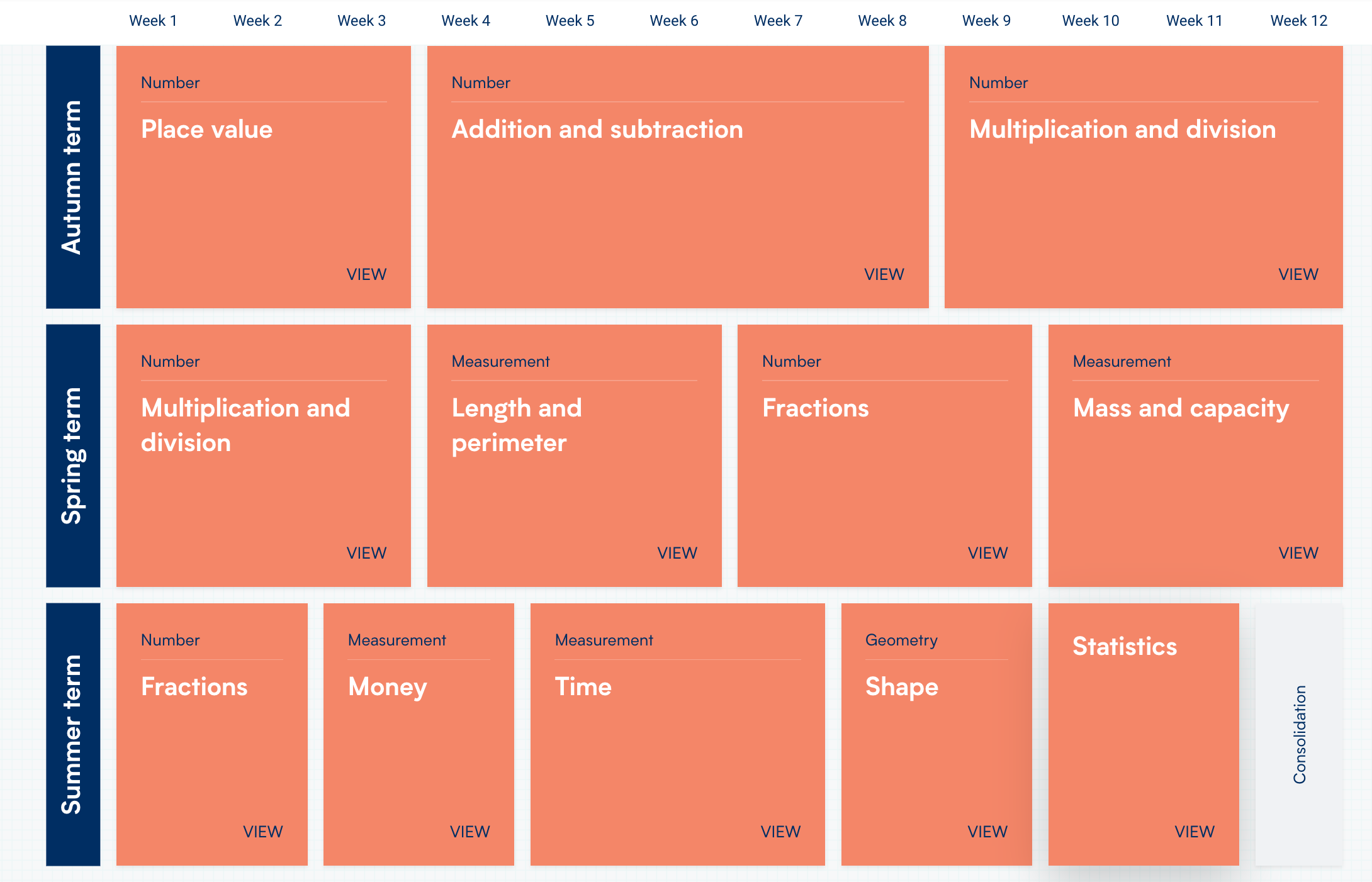